FGAI4H-P-016-A03
Helsinki, 20-22 September 2022
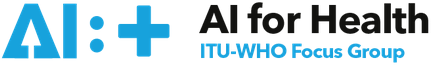 TG-Neuro
Aim: investigate machine learning-based diagnostics for neurodegenerative diseases (Alzheimer's disease, Parkinson's Disease, and related dementia syndromes, which are located within the neurological domain of the DSM V) based on real-world imaging and genetic information. 
Relevance: As the population ages, the chance of becoming demented is on the rise. Current estimates suggest that there are approximately 48 million people worldwide suffering from dementia.
The social cost of care to 1% of world’s gross domestic product – GDP. 
These statistics led the World Health Organization to classify neurocognitive disorders as a global public health priority.
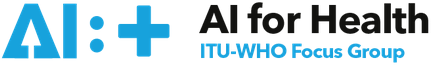 TG-Neuro Centralised and federated approach
Whole Brain images from MRI, PET or CT scans. 
Image File Format: DICOM or NIFTI format
Image File Names: Images names will be anonymised to exclude any patient identifying information. 
Image Resolution: the images will be supplied in their original resolution as captured from the MRI scanner
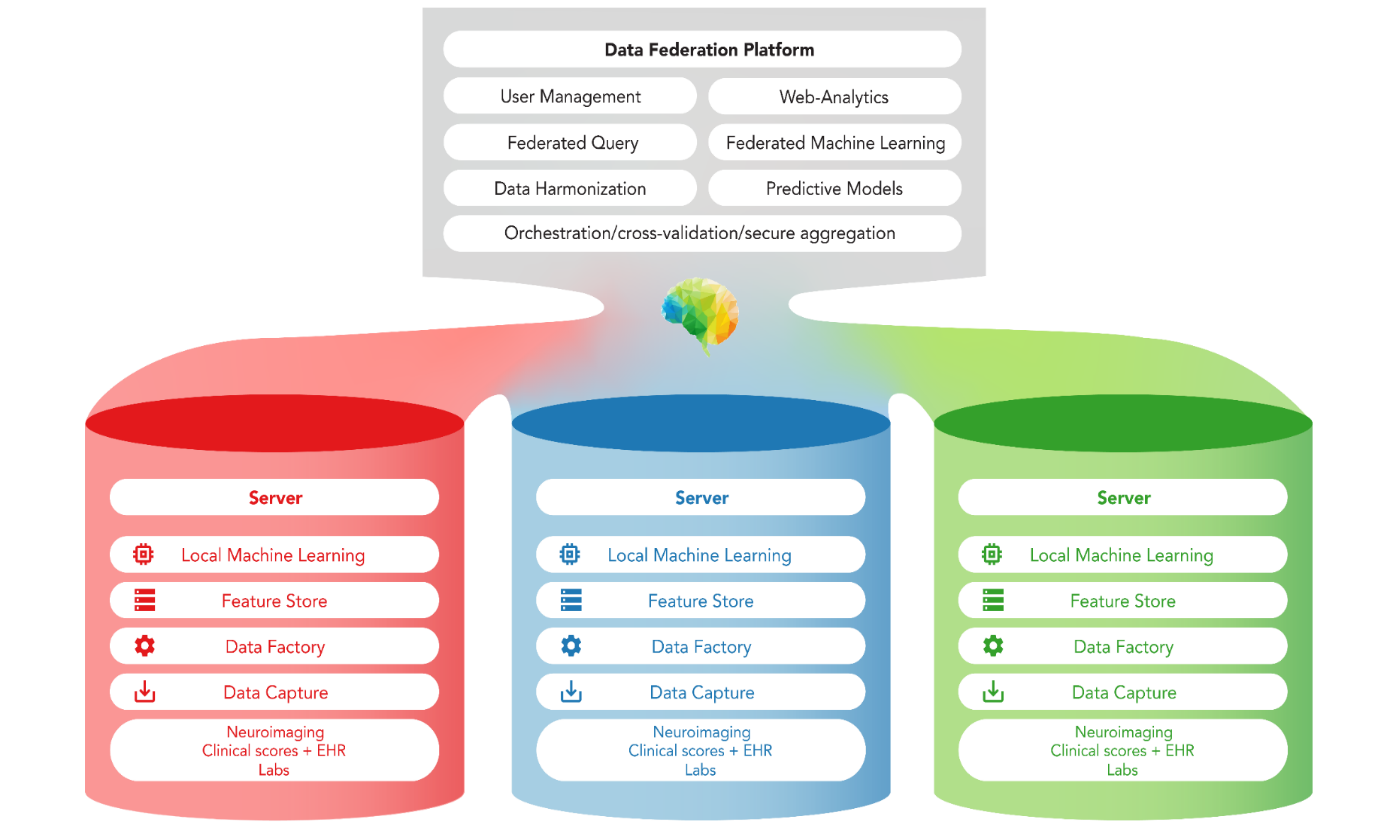 HUB
Count Vascular lesion 
History 
Genetic 	 
Memory Score 
Executive functioning scores 
Co-morbidity symptoms 
Verbal fluency 
Delayed memory scores 
Motor scores 
Psychiatric questionnaires
Alcohol Use
Temperature
The diagnosis of cognitive disorders an disease severity:
Alzheimer's Diseas	
Mild cognitive impairment (MCI)	
Cognitively normal (CN)	
Other Mixed Dementia (MD)
Data Catalogue
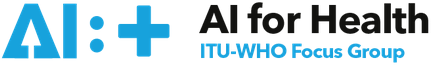 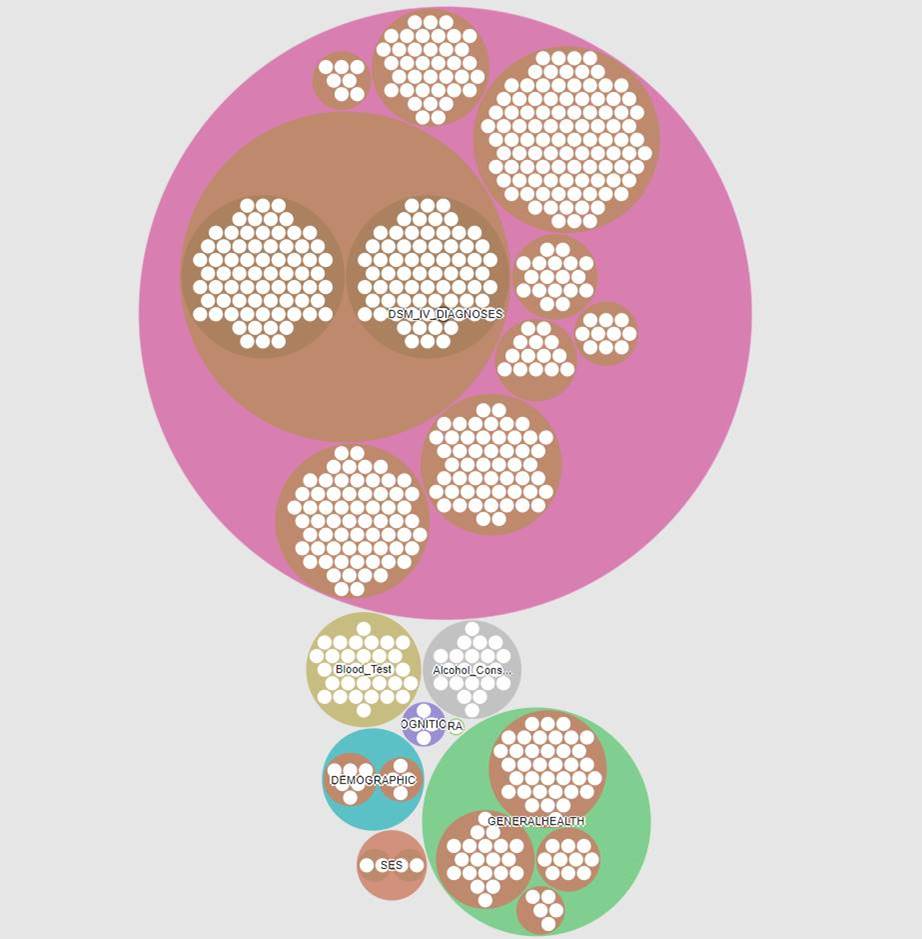 Dementia and general Population Data
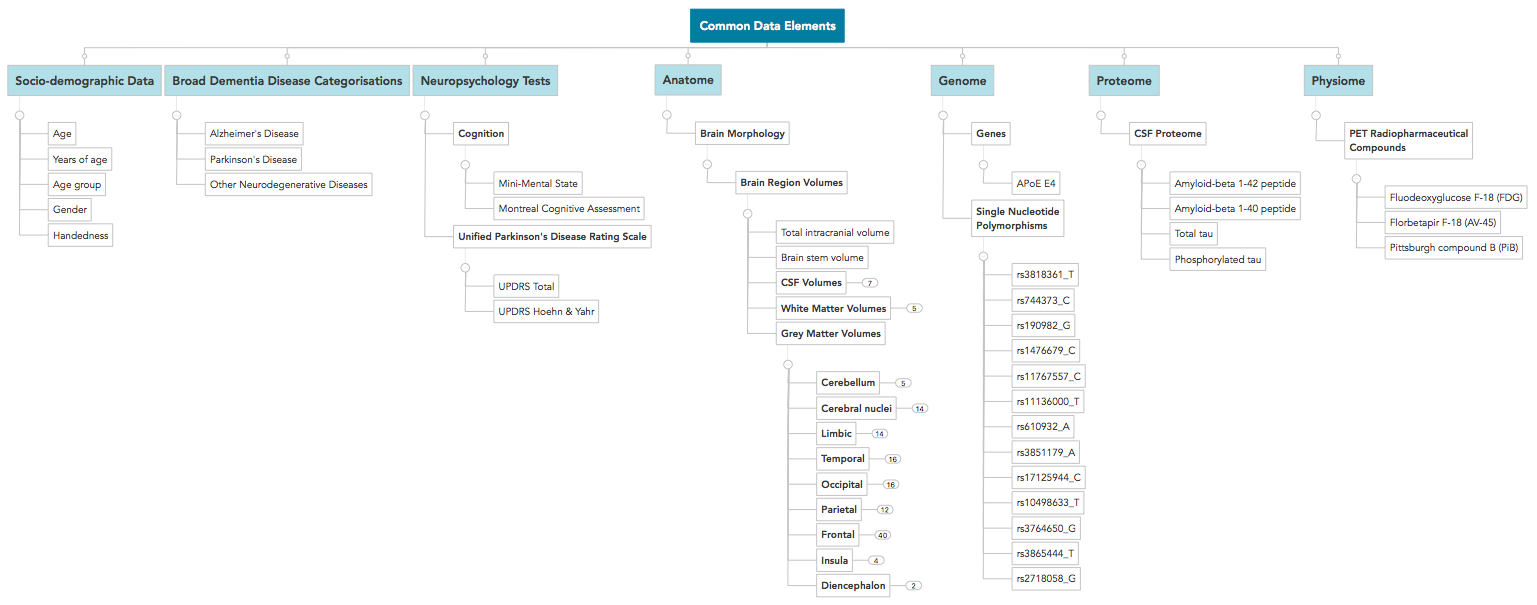 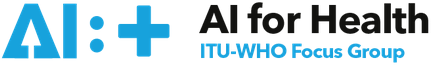 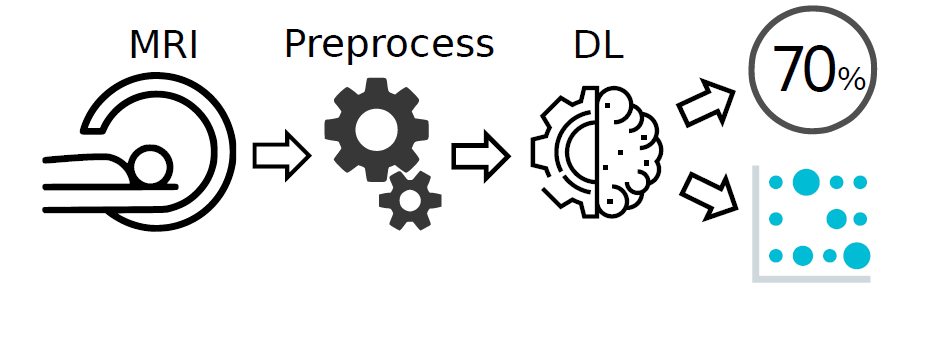 Moving beyond classification diagnostic
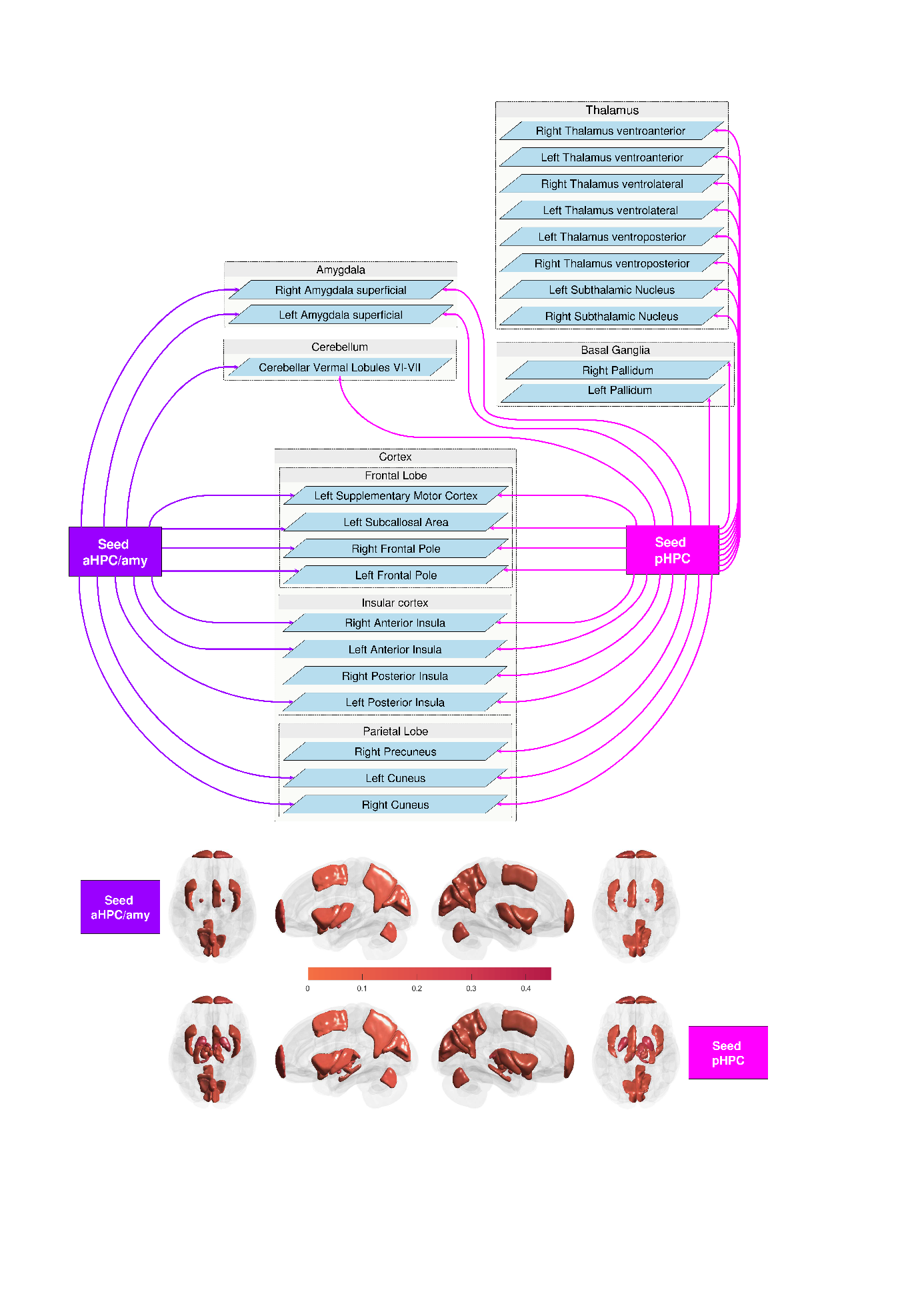 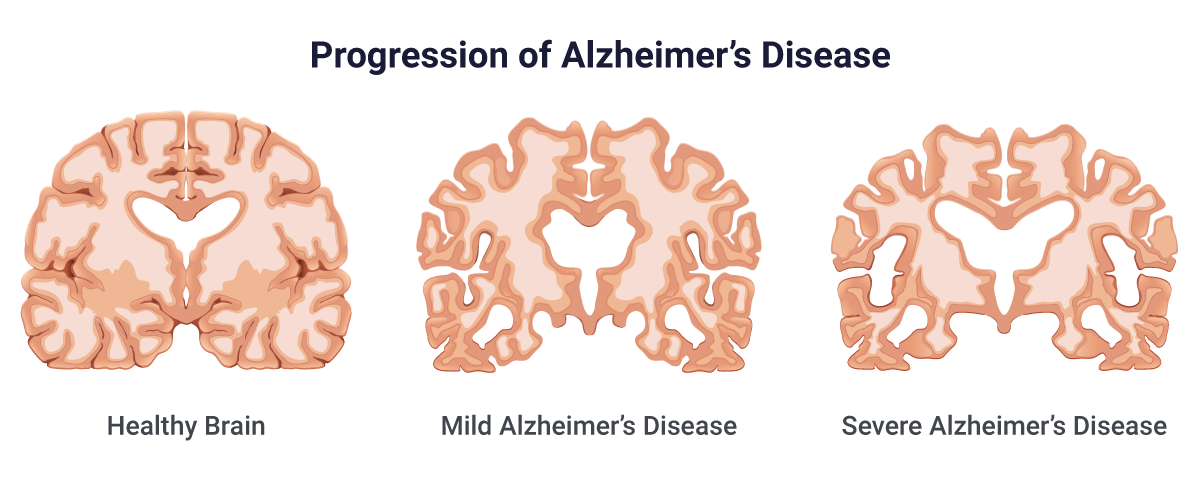 Dynamic systems
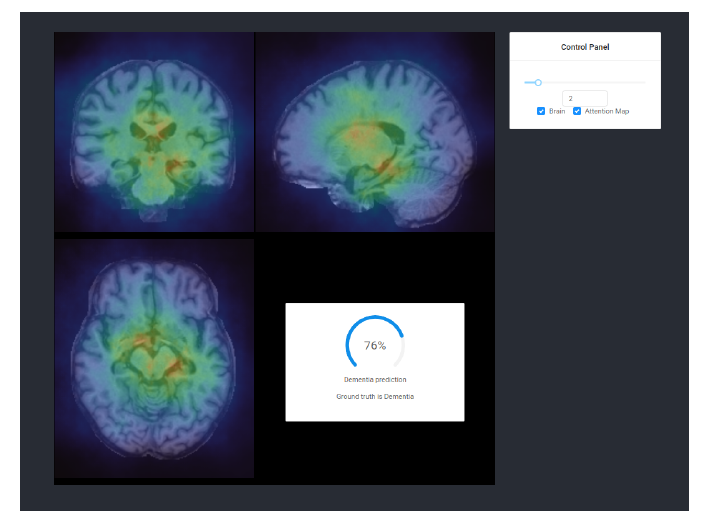 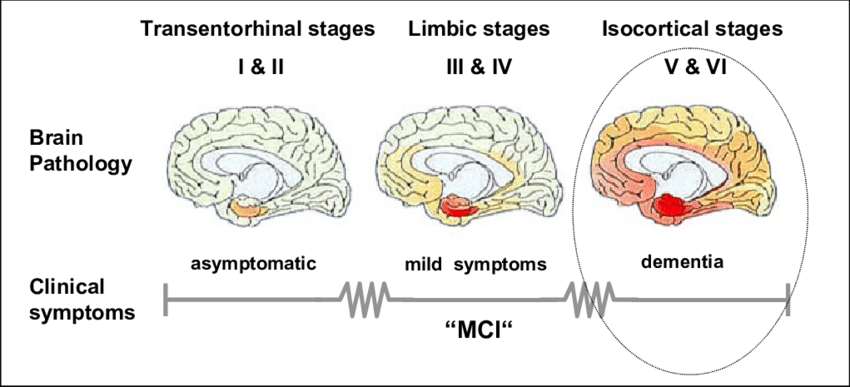 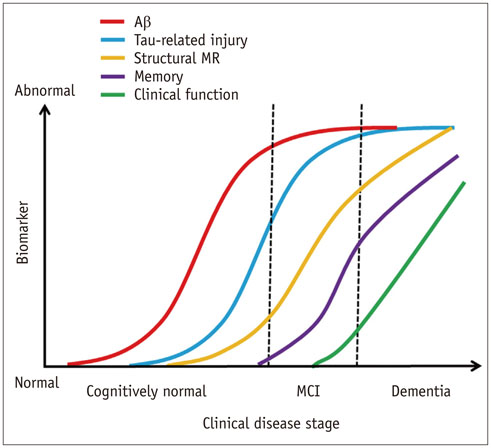 TG-Neuro Federated Learning (FL) and  secret sharing
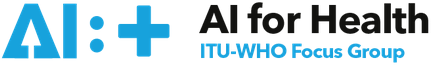 Cloud computing and 
Hardware acceleration
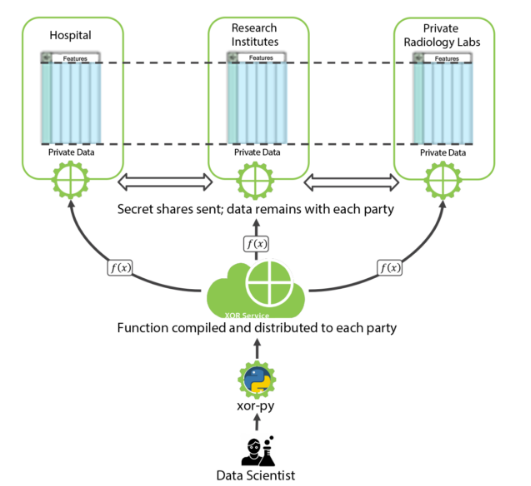 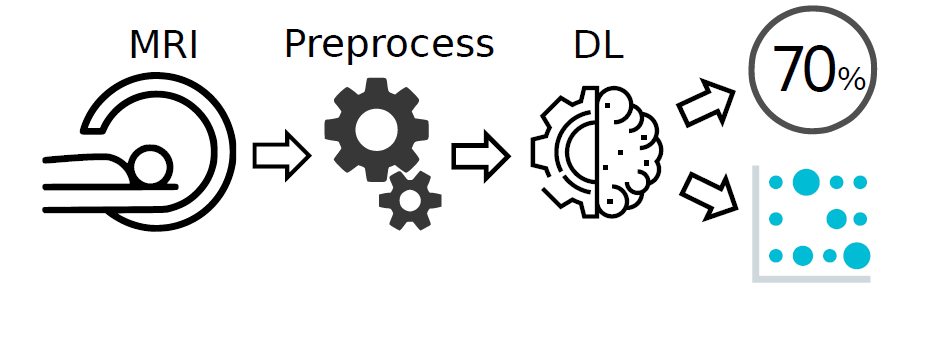 In collaboration
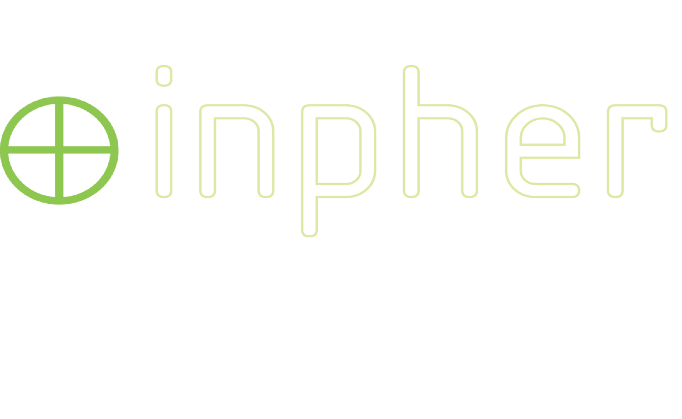 FPGA hardware acceleration
Secure Multi-Party Computation
TG-Neuro ongoing  plan
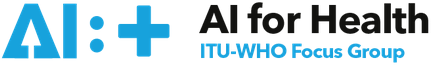 Trial Audit
Integration of new subtopic explore psychiatric aspect and co-morbidities.
Lung-Brain axis:  People with asthma and COPD are at high risk for cognitive impairment and psychiatric symptoms.
These behavioral changes have been linked to changes in brain structure and physiology
Collaboration with Department of Psychiatry and Medical Psychology, Plovdiv, Bulgaria
Find a quantitative replacement of subjective scores
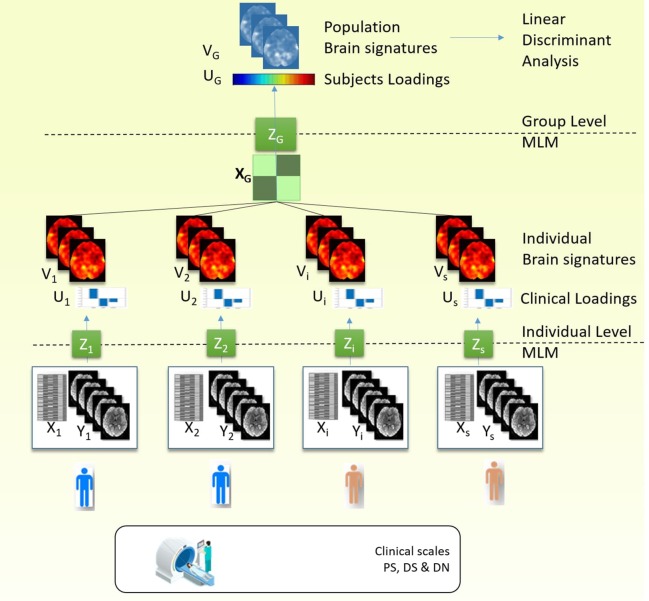 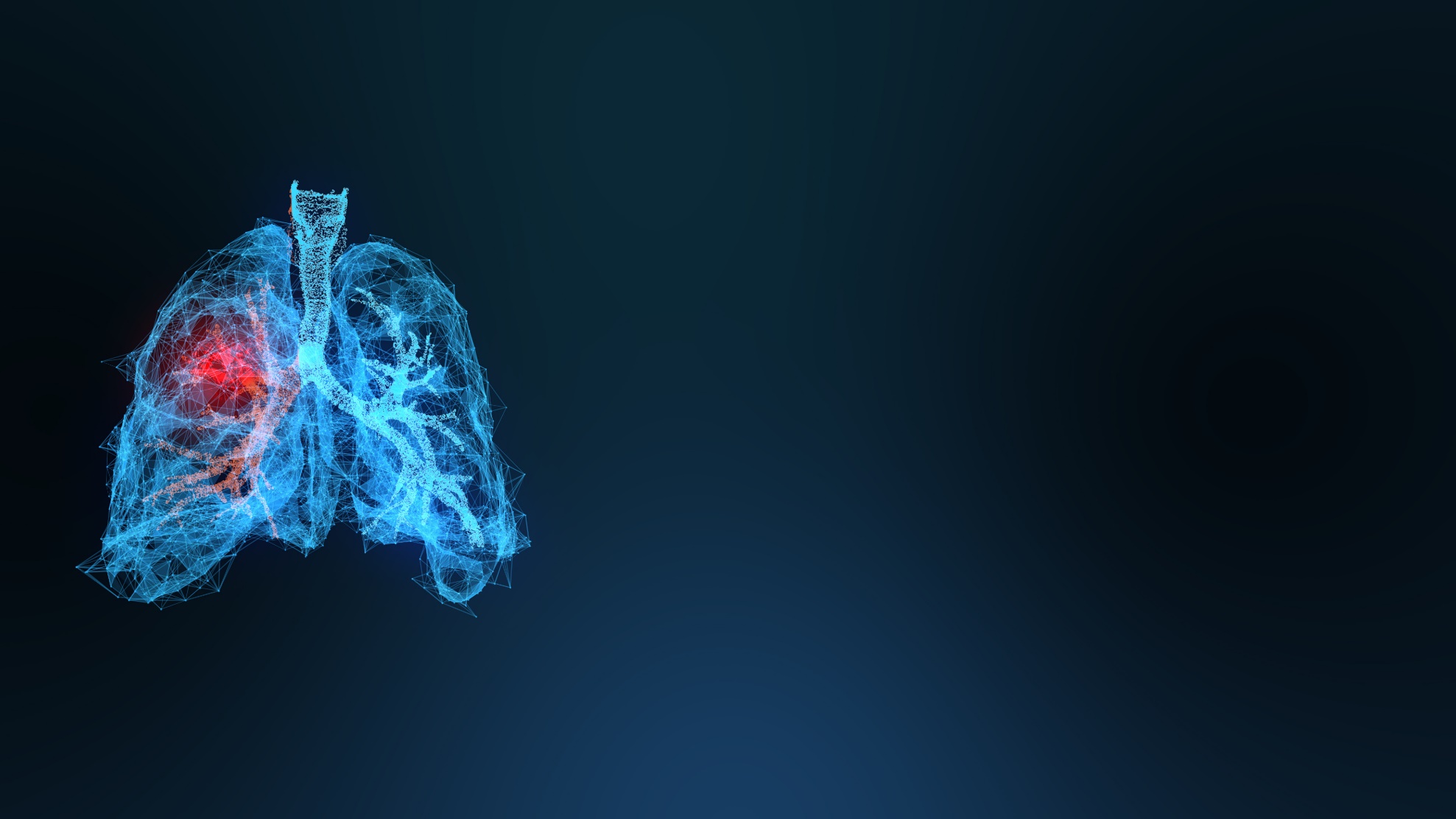 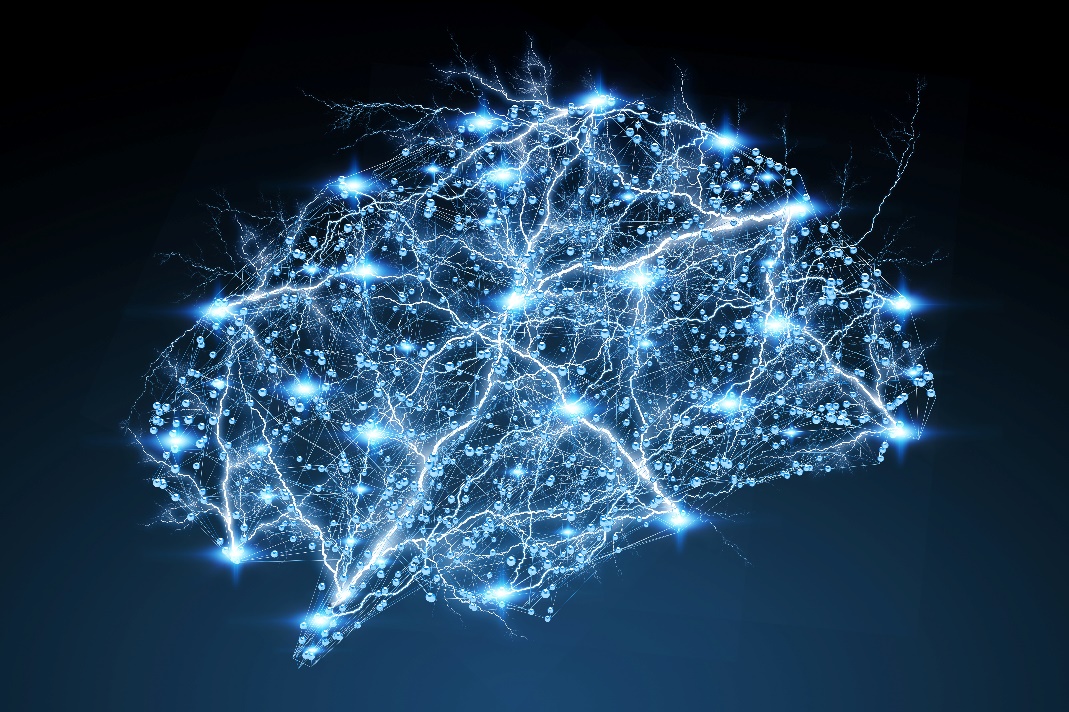